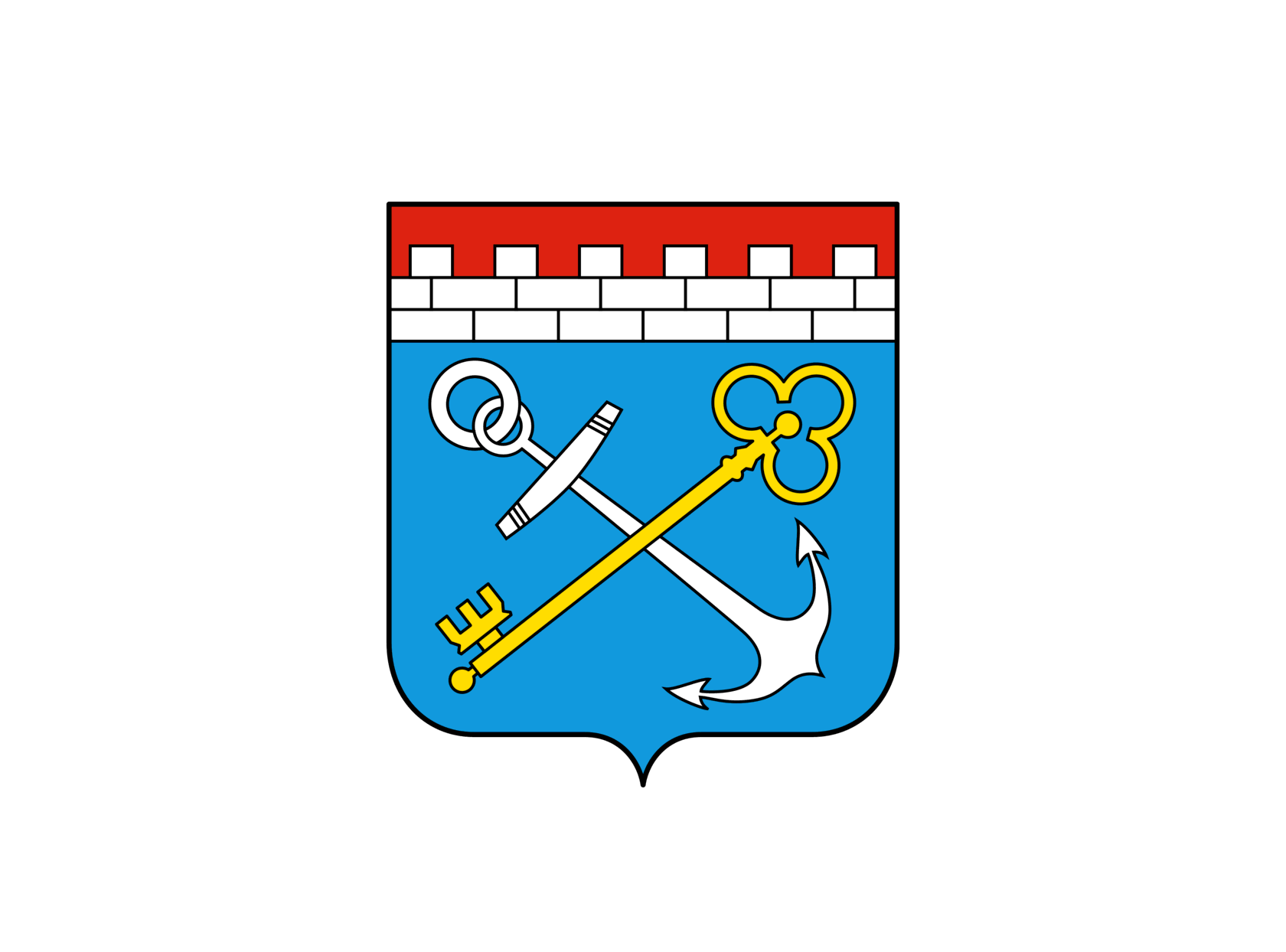 Комитет по развитию малого, среднего бизнеса и потребительского рынка Ленинградской области
ПРОТИВОДЕЙСТВИЕ КОРРУПЦИИ В СФЕРЕ МАЛОГО И СРЕДНЕГО БИЗНЕСА
24.04.2024
[Speaker Notes: © Copyright Showeet.com – Creative & Free PowerPoint Templates]
РЕЗУЛЬТАТЫ СОЦИОЛОГИЧЕСКОГО ИССЛЕДОВАНИЯ ПО ОЦЕНКЕ УРОВНЯ КОРРУПЦИИ В ЛЕНИНГРАДСКОЙ ОБЛАСТИ, ПРОВЕДЕННОГО В 2023  НИУ «ВЫСШАЯ ШКОЛА ЭКОНОМИКИ»
ОЦЕНКА ХАРАКТЕРА «ДЕЛОВОЙ» КОРРУПЦИИ 
В ЛЕНИНГРАДСКОЙ ОБЛАСТИ ПРЕДСТАВИТЕЛЯМИ БИЗНЕСА
[Speaker Notes: © Copyright Showeet.com – Creative & Free PowerPoint Templates]
КОЛИЧЕСТВО РЕСПОНДЕНТОВ – 203
Виды деятельности:
Обрабатывающие производства – 32%
Строительство – 27,6%
Деятельность в области информации и связи – 7,9%
Образование – 7,9%
Частная форма собственности:
81,3%
Длительность функционирования предприятия:
Менее года – 52,7%
-      От 1 до 3 лет – 15,3%
От 3 до 5 лет – 11,3%
От 5 до 10 лет – 6,4% 
Более 10 лет – 14,3%
Выручка менее 120 млн. рублей:
83,7%
[Speaker Notes: © Copyright Showeet.com – Creative & Free PowerPoint Templates]
МНЕНИЕ БИЗНЕС-СООБЩЕСТВА
На каком уровне власти коррупция развита в наибольшей степени
Муниципальный – 22,2%
Региональный – 12,8%
Федеральный – 12,3%
Затрудняюсь – 52,7%
Как за последний год изменился уровень коррупции
На местном уровне: выше – 7,4%, не изменился – 68%, ниже – 21,7% 
На региональном: выше – 4,9%, не изменился – 67,5%, ниже – 3,9% 
По стране: выше – 5,4%, не изменился – 67,5%, ниже – 3,4%
[Speaker Notes: © Copyright Showeet.com – Creative & Free PowerPoint Templates]
МНЕНИЕ БИЗНЕС-СООБЩЕСТВА
За последний год осведомленность бизнеса о случаях жалоб на незаконное давление со стороны органов власти увеличилась на 14%
Поводами для подарков и неформальных платежей являются:
Несовершение должностным лицом действий – 20,7%
Совершение должностным лицом действий – 20,2%
1 место: подарки - 25,1% 
(менее рискованный способ «благодарности»)

2 место: неформальные услуги имущественного характера – 11,9%

3 место: неформальные платежи – 7,4%
[Speaker Notes: © Copyright Showeet.com – Creative & Free PowerPoint Templates]
МНЕНИЕ БИЗНЕС-СООБЩЕСТВА
Чаще всего предприниматели взаимодействуют
С налоговыми органами – 50,3% 
С Роспотребнадзором – 26,6% 
С органами по охране труда – 25,1%
С МЧС – 22,2%
Меньше всего общаются
С органами внутреннего правопорядка – 89,7%
С прокуратурой – 86,7%
Вместе с тем, по частоте регулярных взяток лидируют:
Органы внутреннего правопорядка – 18,8%
ФАС – 17,9%
Судебные органы – 16,7%
[Speaker Notes: © Copyright Showeet.com – Creative & Free PowerPoint Templates]
МНЕНИЕ БИЗНЕС-СООБЩЕСТВА
Вопросы, для решения которых потребуются неформальные платежи
Для ускорения получения документов, сертификатов, разрешений, лицензий – 15,3% 
Для обхода слишком сложных, обременительных требований законодательства или регулирующих органов – 11,8%
Для обхода невыполнимых (противоречивых) требований законодательства или регулирующих органов – 21,2%
23,6% заявили, что не используют неформальные платежи при взаимодействии с органами власти.
Доля таких ответов увеличилась в 2 раза по сравнению с прошлым годом
[Speaker Notes: © Copyright Showeet.com – Creative & Free PowerPoint Templates]
МНЕНИЕ БИЗНЕС-СООБЩЕСТВА
Основной причиной распространения коррупции считают
Алчность взяточников – 25,6%
Сложившиеся традиции в обществе, менталитете – 17,2%
Сложное, противоречивое законодательство – 15,3%
– 15,3%
Наиболее распространённый размер взятки (70,9%) 
– от 3 тыс. до 10 тыс. рублей
Для преодоления бюрократической волокиты, ускорения решения вопросов прибегают к неформальным платежам (27,1%)
[Speaker Notes: © Copyright Showeet.com – Creative & Free PowerPoint Templates]
МНЕНИЕ БИЗНЕС-СООБЩЕСТВА
15,7% опрошенных считает, что коррупция помогает их бизнесу
15,2% считает, что коррупция вредит бизнесу
Информированность о действиях власти, направленных на противодействие коррупции
Известно, но специально не следят – 30,0%
Что-то слышал (ничего определенного) – 33,5%
Ничего об этом не знаю – 35,0%
[Speaker Notes: © Copyright Showeet.com – Creative & Free PowerPoint Templates]
МНЕНИЕ БИЗНЕС-СООБЩЕСТВА
Эффективные меры борьбы с коррупцией
Недопущение конфликта интересов
Совершенствование законодательства
Создание специального органа власти по борьбе с коррупцией
Повышение прозрачности во взаимодействии власти с предпринимателями
Упрощение процедур предоставления государственных и муниципальных услуг 
Усиление контроля за доходами (расходами) должностных лиц и членов их семей
Ужесточение наказания коррупционеров
[Speaker Notes: © Copyright Showeet.com – Creative & Free PowerPoint Templates]
МНЕНИЕ БИЗНЕС-СООБЩЕСТВА
Основные выводы
Меры по борьбе с коррупцией считают эффективными- 20,6% респондентов
Сталкиваются в коррупцией чаще на муниципальном уровне
Риск «деловой» коррупции вырос до уровня 2019 года
Количество коррупционных сделок  выросло в 2,5 раза по сравнению с 2022 годом
Годовой объем «деловой коррупции» выше в 3 раза в сравнении с 2022 годом
Мнение бизнеса об интенсивности коррупции – максимальный показатель за все 5 лет наблюдений
[Speaker Notes: © Copyright Showeet.com – Creative & Free PowerPoint Templates]